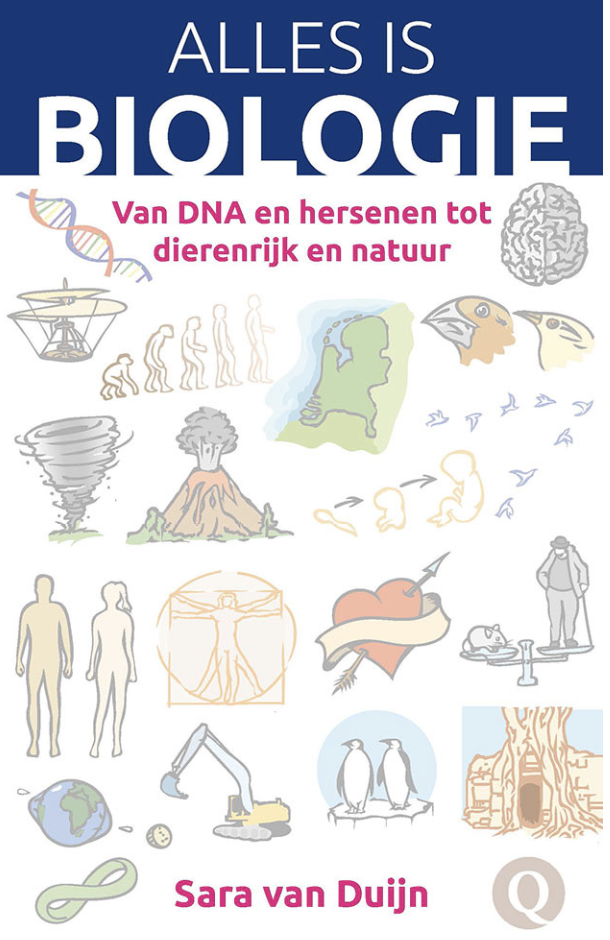 Biologie in de bovenbouw havo / vwo
Biologie in de bovenbouw
Onderwerpen
Verschil onderbouw-bovenbouw
Wat moet je doen?
Scheikunde nodig?
Vervolgopleidingen
Onderwerpen
Menselijke fysiologie
Ecologie
Planten fysiologie
DNA & Genetica
Gedrag

eigenlijk dezelfde onderwerpen als in de onderbouw  Wat is het verschil dan?
Verschil onderbouw-bovenbouw
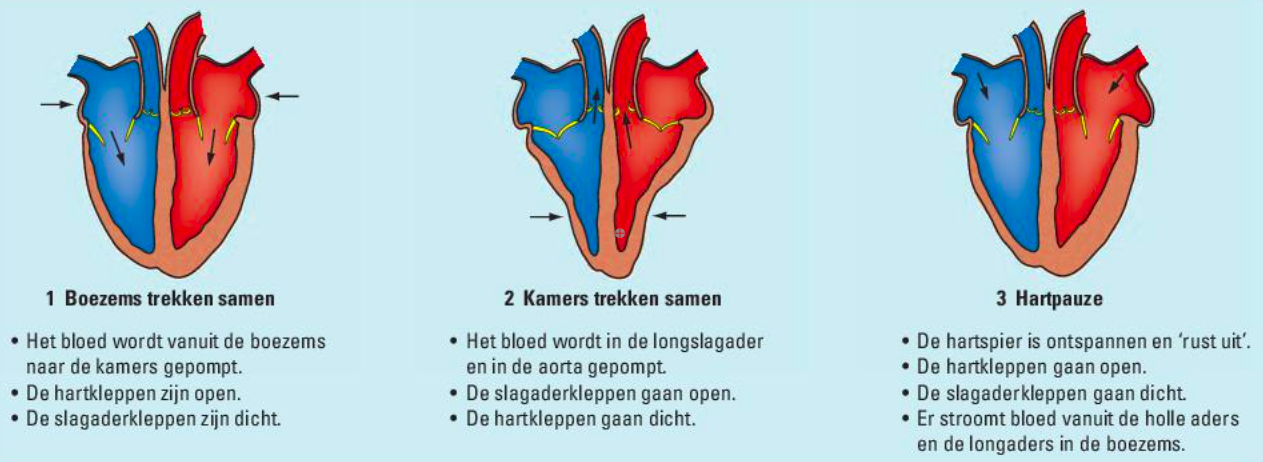 Verdieping
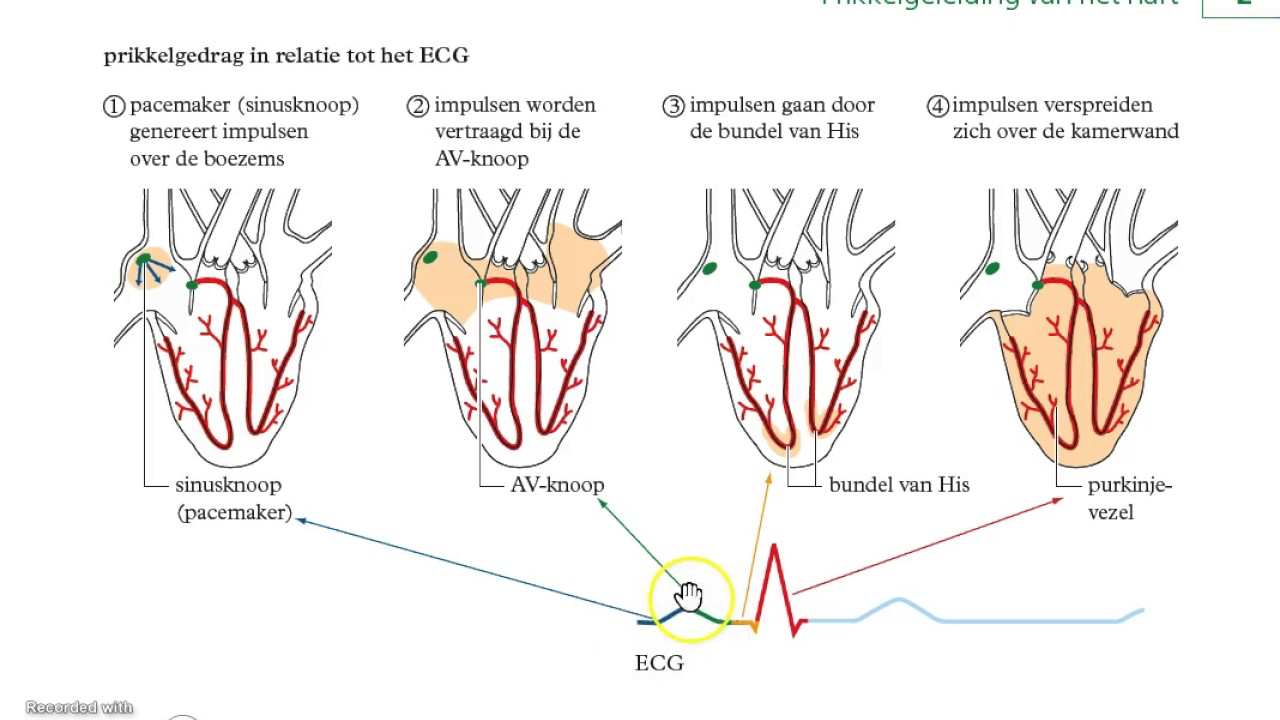 Verschil havo-vwo
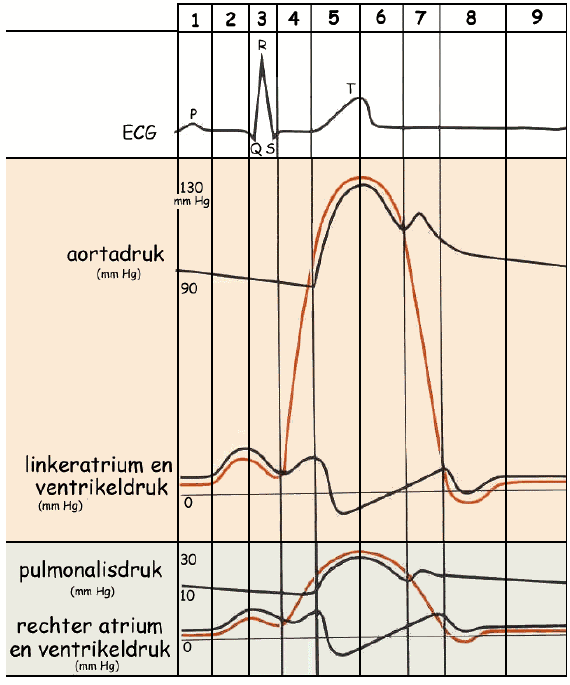 Verdere verdieping
Complexere inzichtsvragen
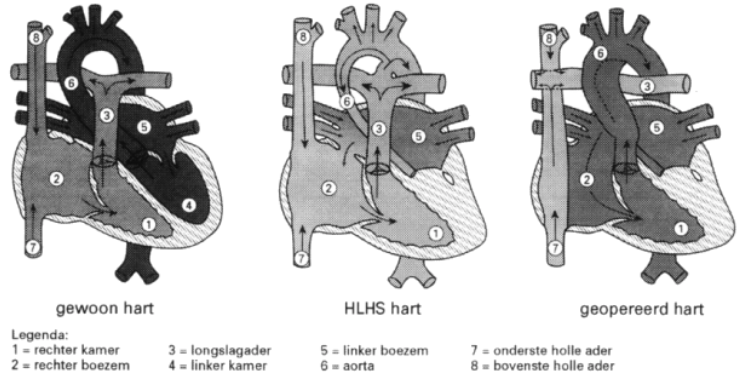 Meer stof met veel detail!
Onderbouwtoets: 1 hoofdstuk
Bloedsomloop/Hart
Ademhaling

Bovenbouwtoets:
4H: 2 hoofdstukken 	4A: +/- 2 hoofdstukken
Gedrag
Genetica 

5H: 5 hoofdstukken 	5A: +/- 5 hoofdstukken
Bloedsomloop		- 2 nieuwe hoofdstukken
Ademhaling
Afweer			6A:  +/- 6 hoofdstukken
Gedrag			- 2 nieuwe hoofdstukken
Evolutie
Wat moet je doen?
Kennis leren 
Anatomie
Functie
Vaktermen
Leren leren leren

Begrijpen
Kennis in nieuw situaties toepassen
Verbanden zien (oorzaak  gevolg)
Oefenen Oefenen Oefenen
Goed formuleren
Met gebruik van kennis en begrip antwoorden goed opschrijven
 Oefenen Oefenen Oefenen
Scheikunde nodig?
Niet per se, wel handig en zeker op vwo


Onderbouw: 
Glucose+zuurstofwater + koolstofdioxide + Energie
Bovenbouw:
C6H12O6+6O26H2O+6CO2 + ATP
Havo + vwo: Geen scheikunde?
-Het is mogelijk, vraagt wel extra inzet!!
-enig gevoel voor scheikunde is wel belangrijk
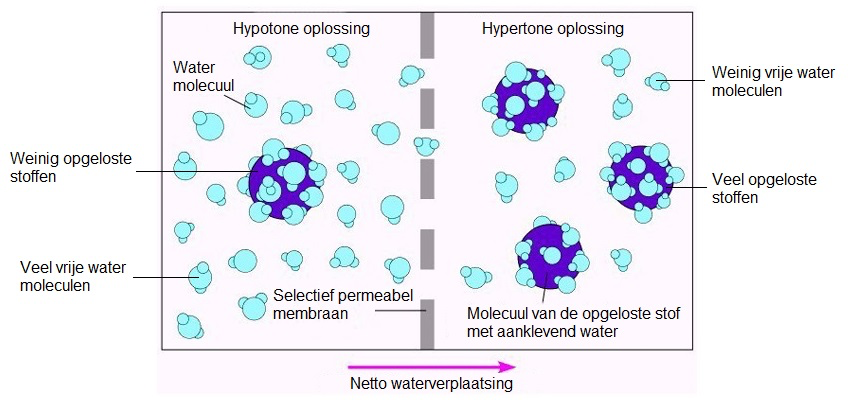 Voor het vwo: gesprek met docent biologie
VWO: Hiervan moet je niet schrikken
Vervolgopleidingen
Gezondheid/Medisch
Landbouw/tuinbouw/veeteelt/natuur/milieu
Biotechnologie/voedingsmiddelentechnologie
Laboratoriumonderzoek
Bio-informatica
PABO
Samengevat
Biologie leert je veel over de manier waarop de natuur en het menselijk lichaam werkt
Het niveau is uitdagend en te doen
Inzet in les en thuis is vereist